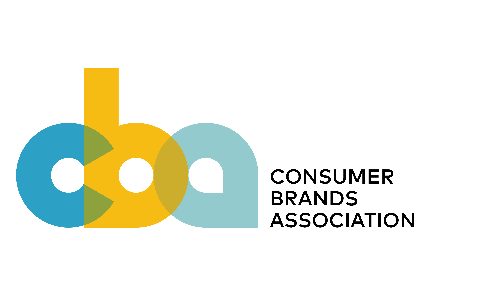 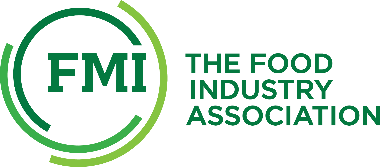 SmartLabel Knowledge Partner Services Map
Landing Pages Development, Hosting and Distribution
Data Management Vendors
Attribute/Content Capture & Aggregate
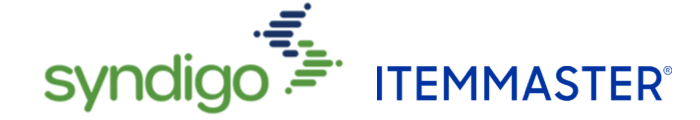 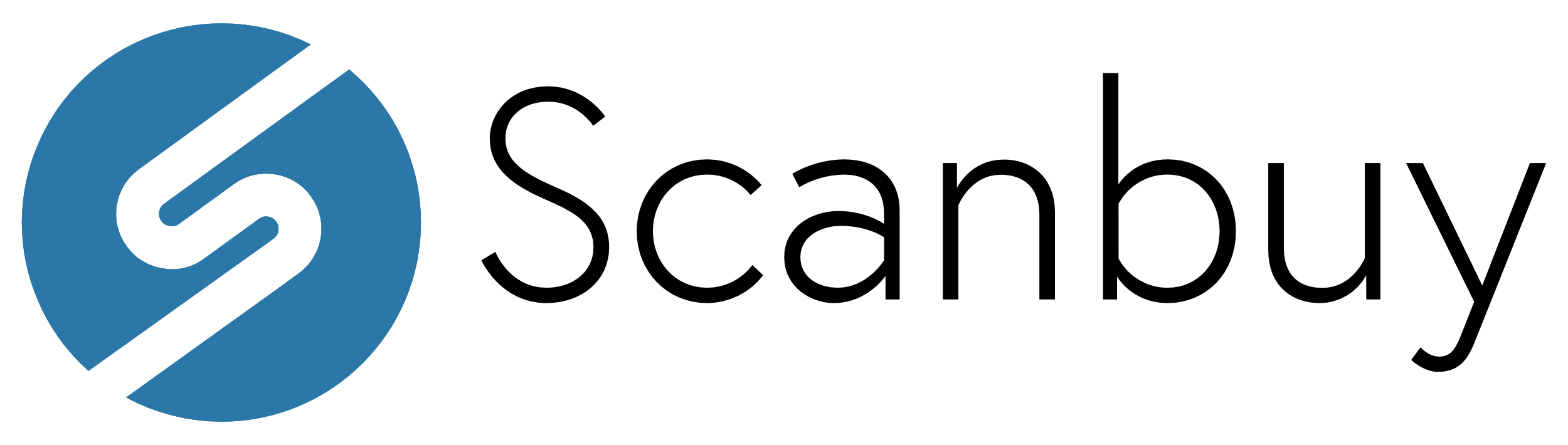 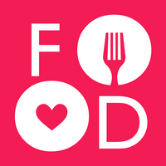 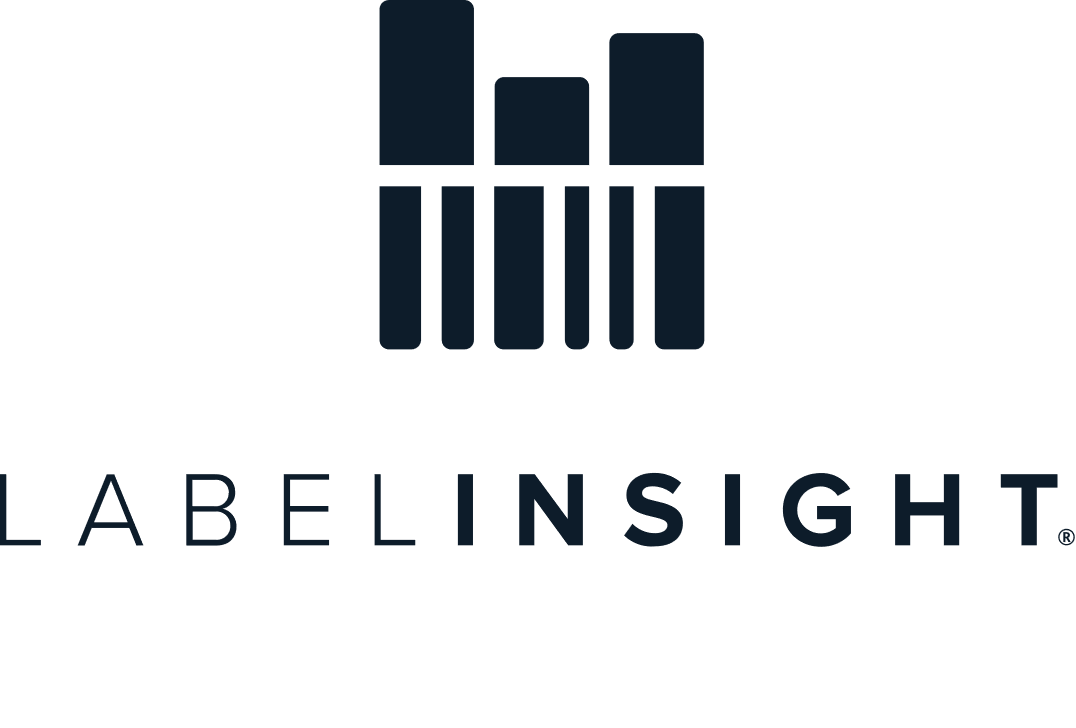 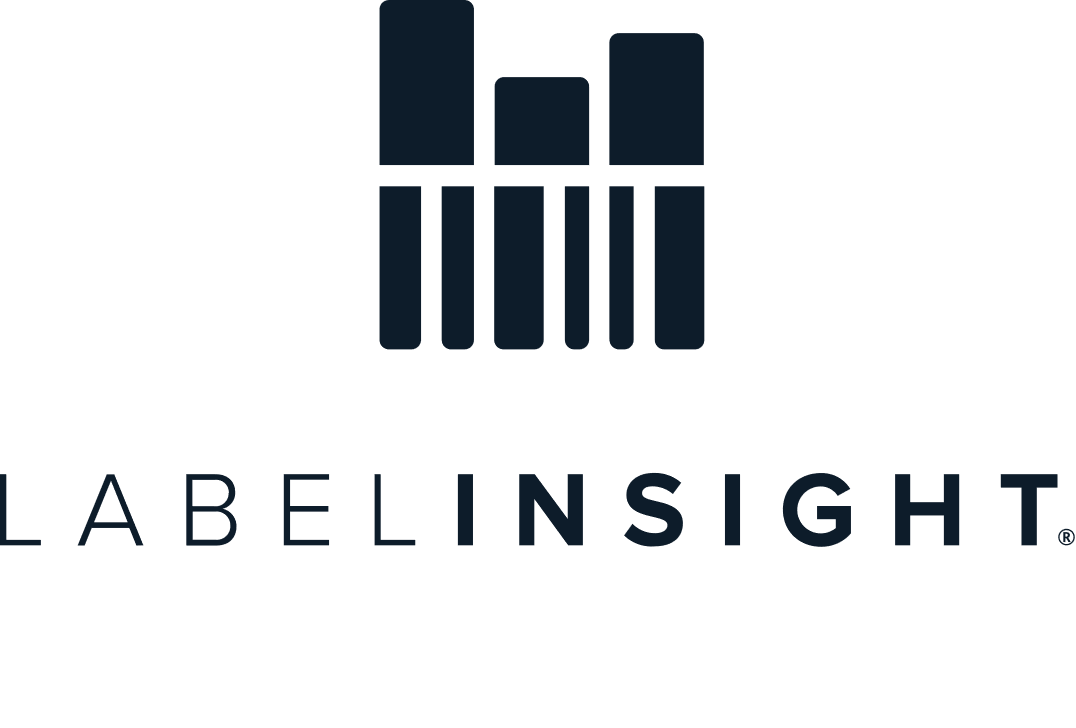 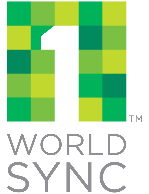 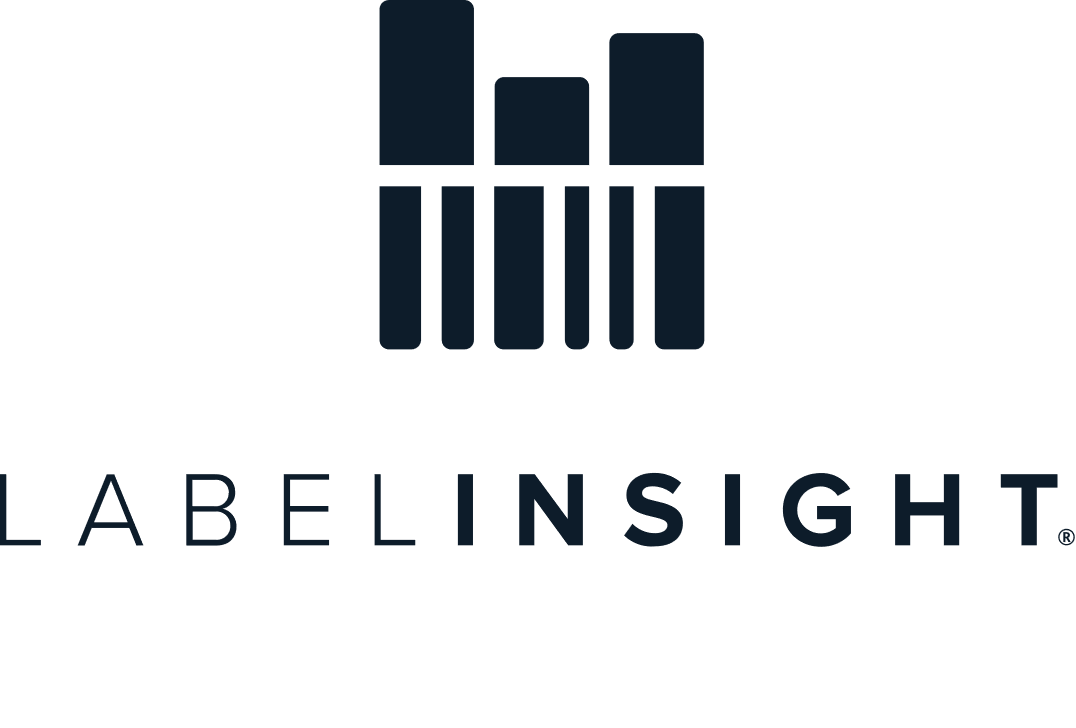 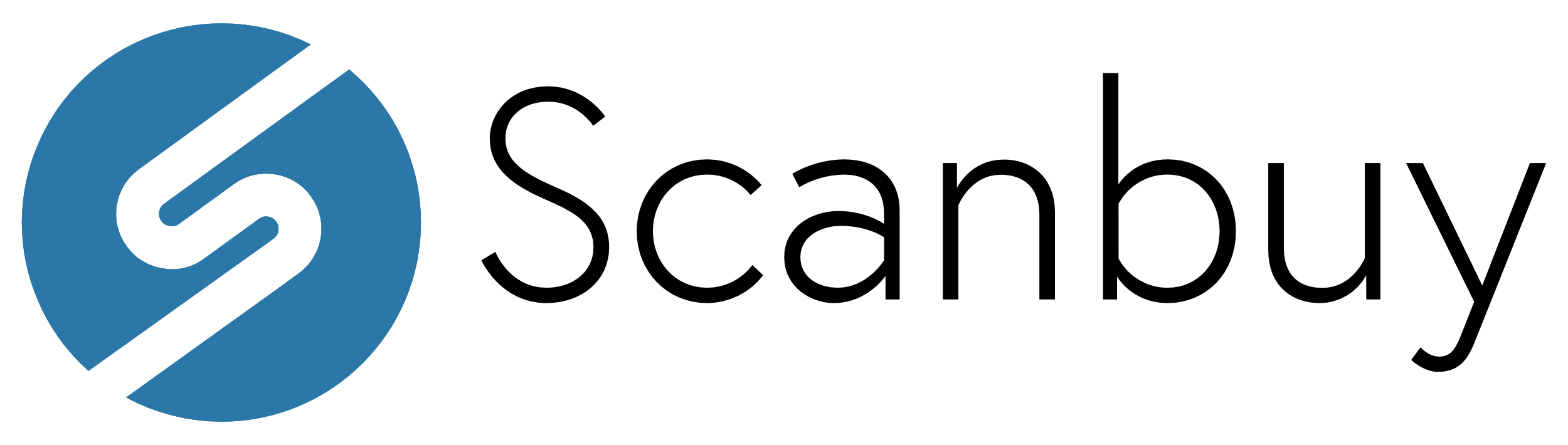 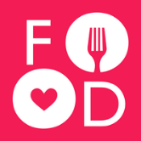 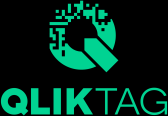 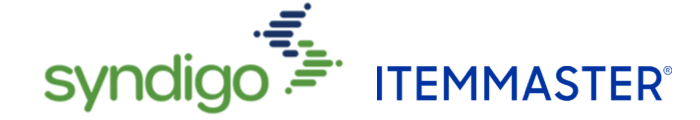 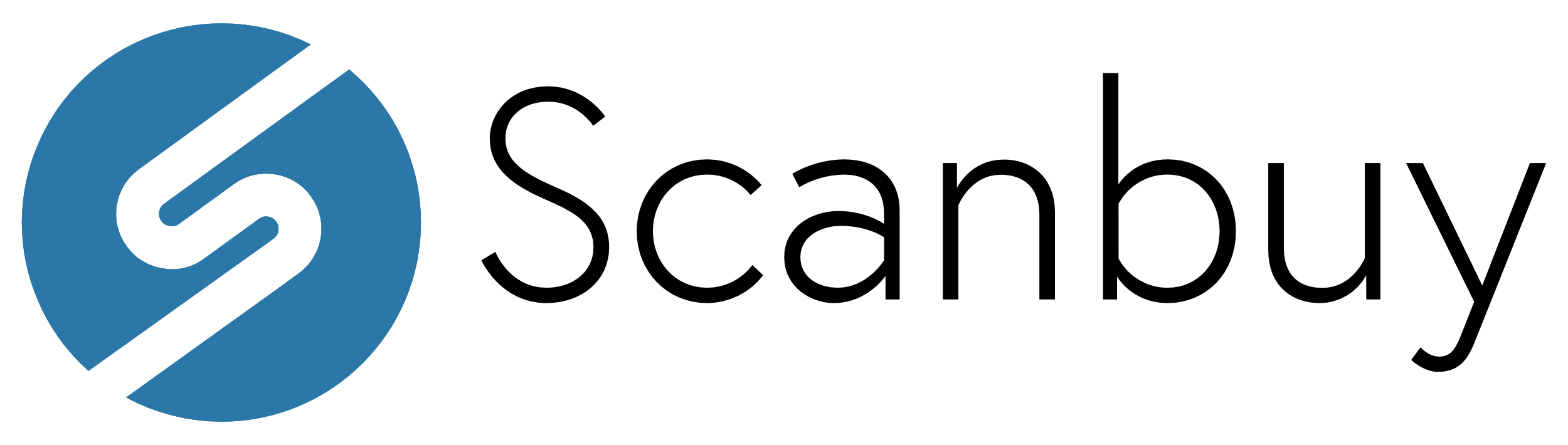 QR Code Generation/Enabling Technology Provider
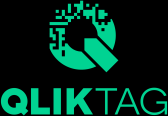 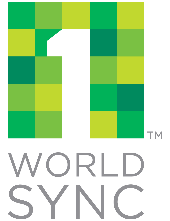 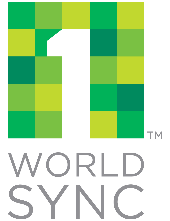 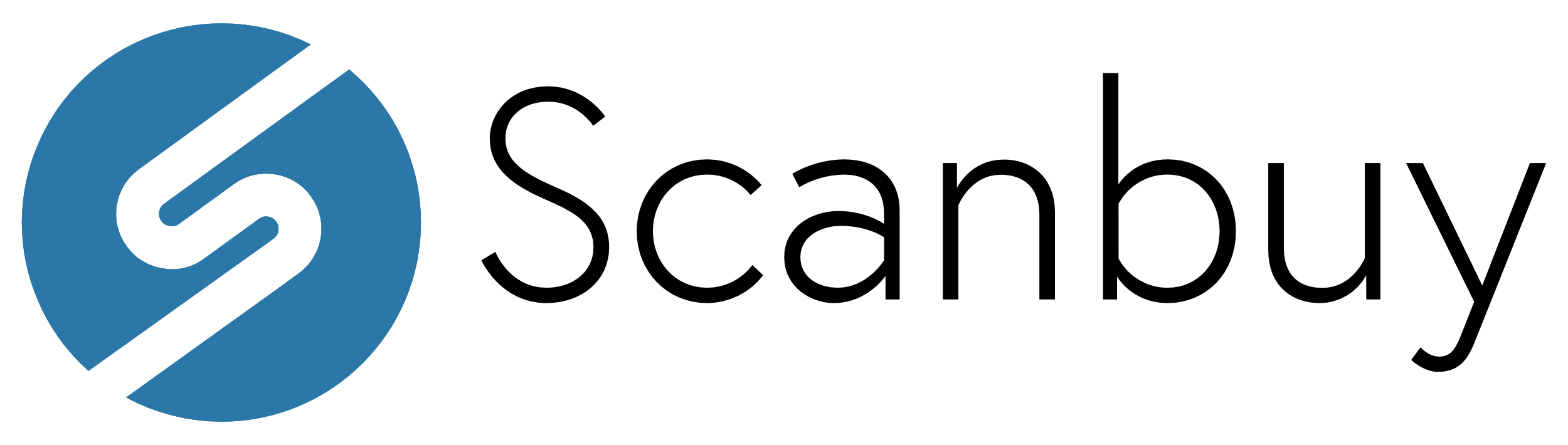 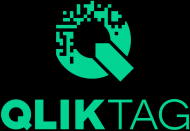 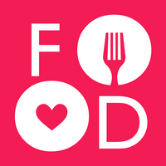 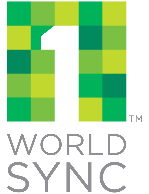 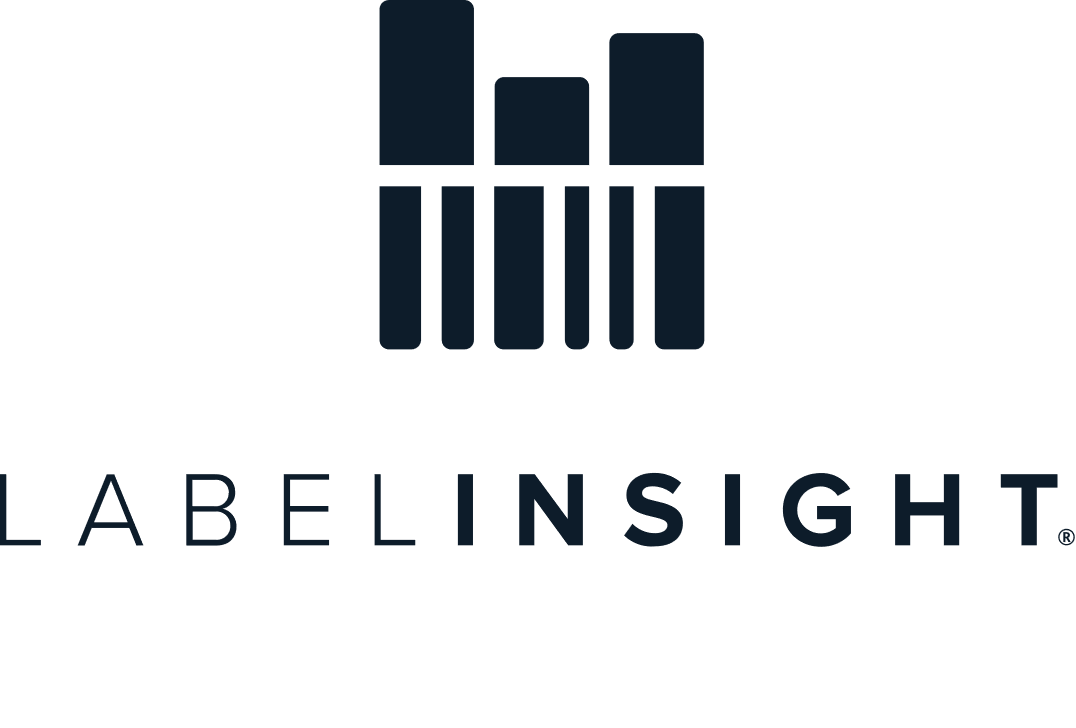 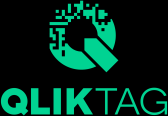 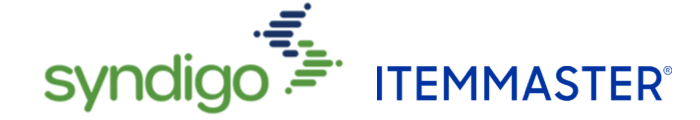 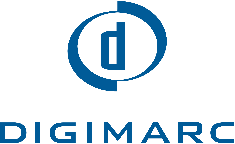 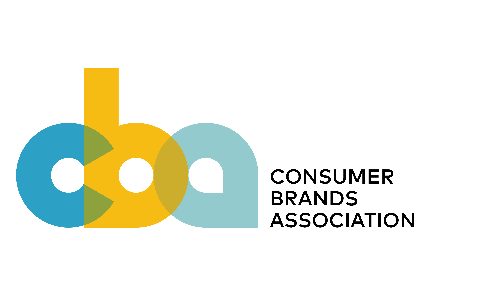 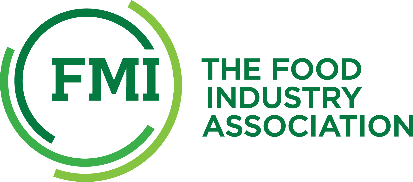 SmartLabel Knowledge Partner Services Map
SmartLabel Knowledge Partner Services Description
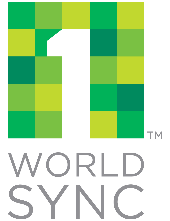 SmartLabel Knowledge Partner Services Description
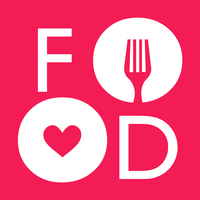 SmartLabel Knowledge Partner Services Description
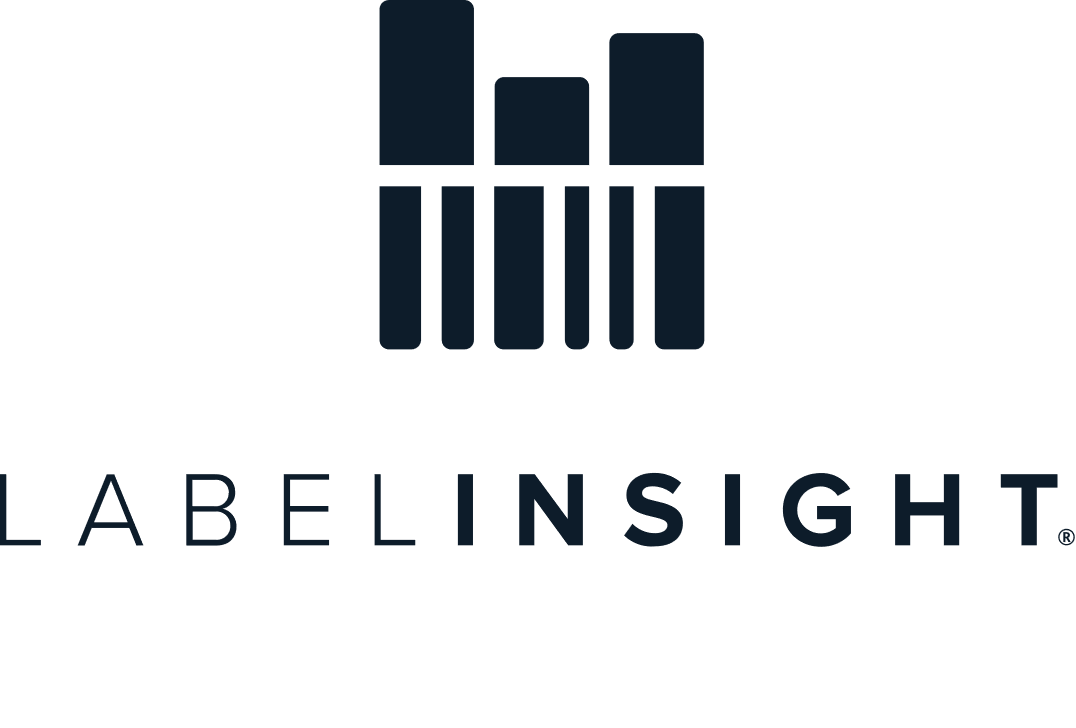 SmartLabel Knowledge Partner Services Description
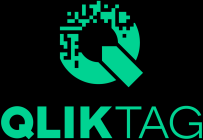 SmartLabel Knowledge Partner Services Description
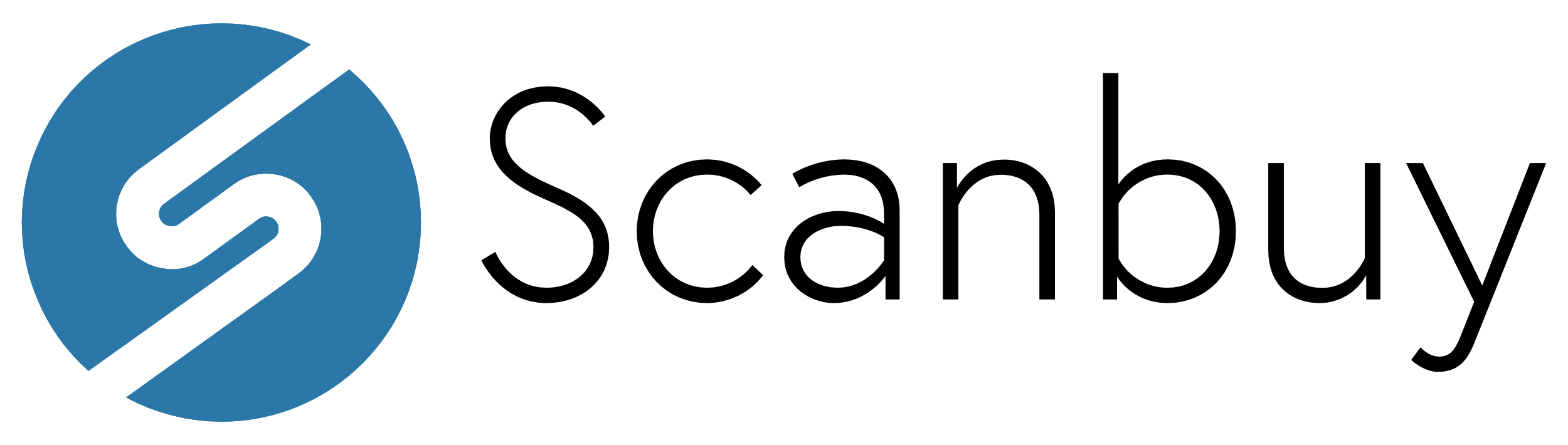 SmartLabel Knowledge Partner Services Description
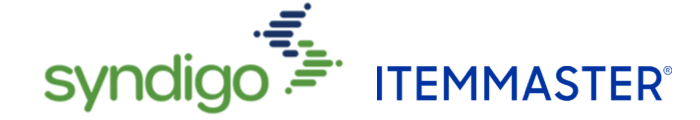